Управление по финансам и налогам Зиминского городского муниципального образования
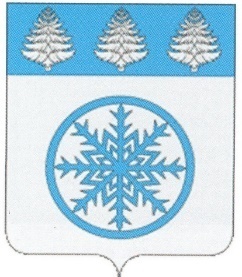 ОТЧЕТ
 ОБ ИСПОЛНЕНИИ 
БЮДЖЕТА ЗИМИНСКОГО
ГОРОДСКОГО МУНИЦИПАЛЬНОГО 
ОБРАЗОВАНИЯ
ЗА 2022 ГОД
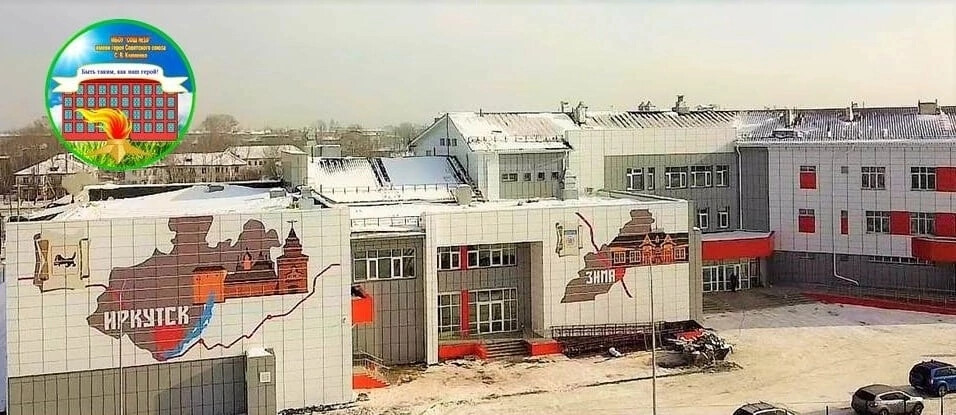 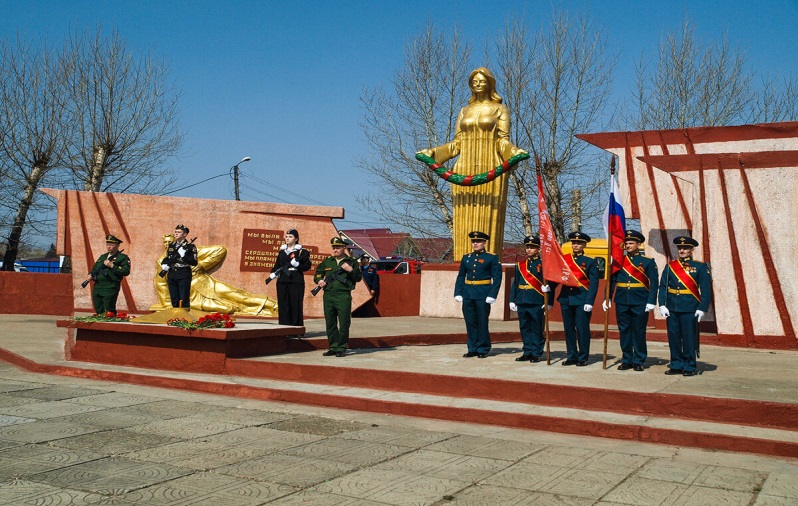 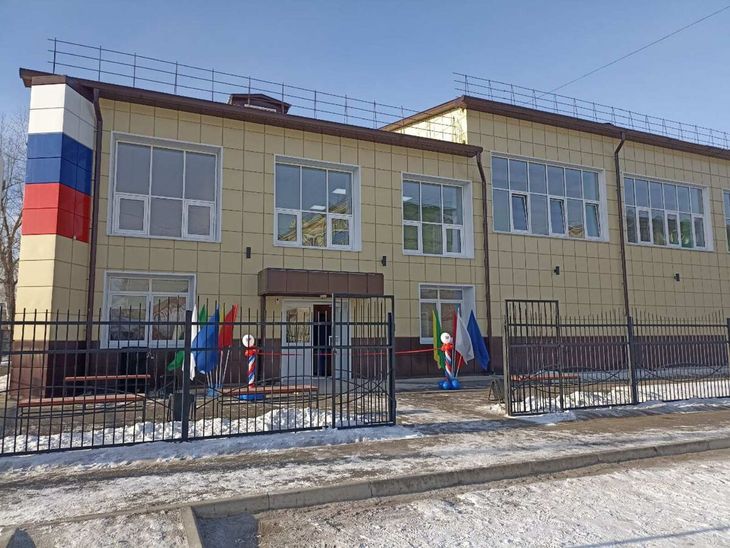 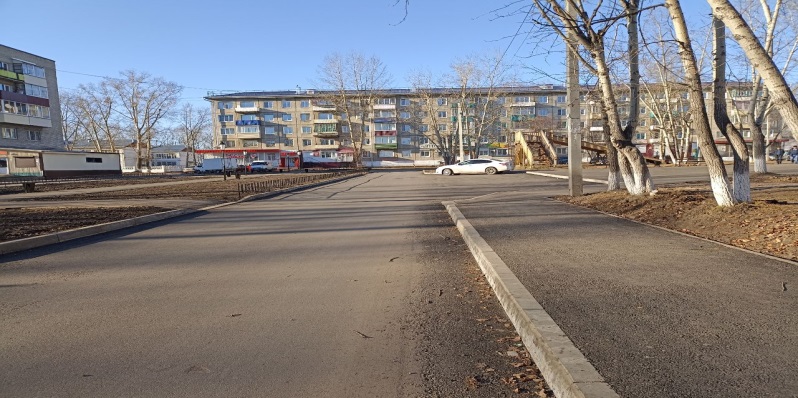 Основные понятия

	Бюджет – форма образования и расходования денежных средств, предназначенных для финансового обеспечения задач и функций государства и местного самоуправления.

	Доходы бюджета – поступающие в бюджет денежные средства, за исключением средств, являющихся источниками финансирования дефицита бюджета.
	Расходы бюджета – выплачиваемые из бюджета денежные средства, за исключением средств, являющихся источниками финансирования дефицита бюджета.
	Дефицит бюджета – превышение расходов бюджета над его доходами. 
	Профицит бюджета – превышение доходов бюджета над его расходами.
	Межбюджетные трансферты – средства, предоставляемые одним бюджетом бюджетной системы Российской Федерации другому бюджету бюджетной системы Российской Федерации.
Основные виды межбюджетных трансфертов

	Дотации – межбюджетные трансферты, предоставляемые бюджетам муниципальных образований на безвозмездной и безвозвратной основе без установления направлений их использования.

 	Субсидии – межбюджетные трансферты, предоставляемые бюджетам муниципальных образований в целях софинансирования расходных обязательств, возникающих при выполнении полномочий органов местного самоуправления по вопросам местного значения. 

	Субвенции - межбюджетные трансферты, предоставляемые бюджетам муниципальных образований в целях финансового обеспечения расходных обязательств, возникающих при выполнении государственных полномочий Российской Федерации, субъектов Российской Федерации, переданных для осуществления органам местного самоуправления в установленном порядке.
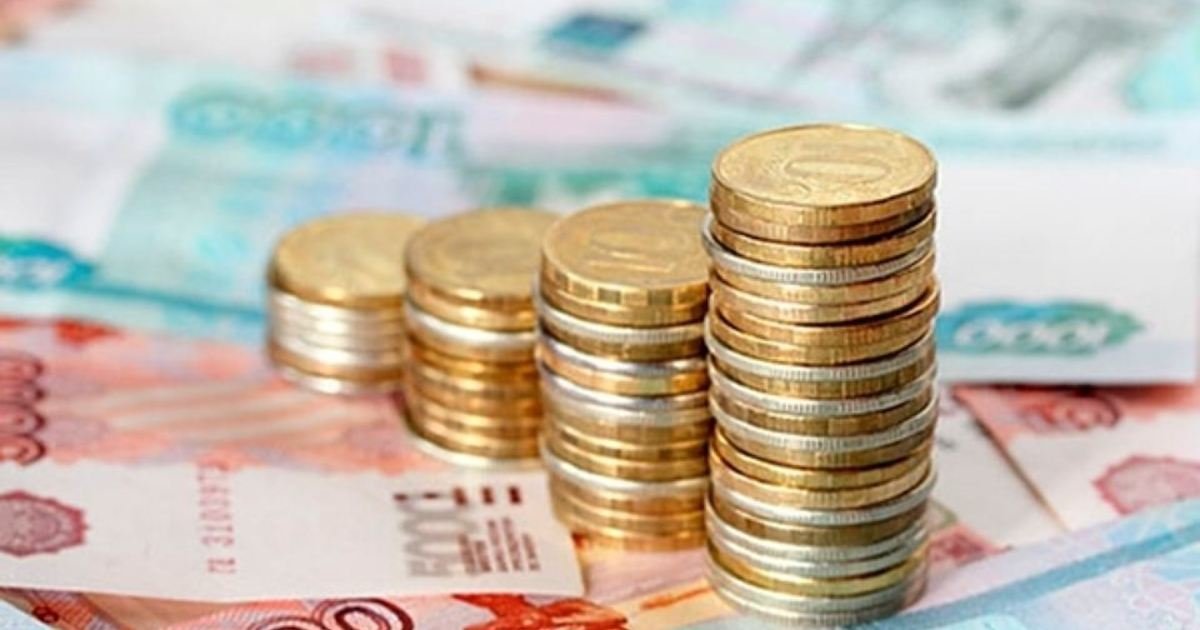 Основные характеристики бюджета Зиминского городского муниципального образования в 2022 году , (тыс.руб.)
ИСПОЛНЕНИЕ ДОХОДОВ БЮДЖЕТА ЗИМИНСКОГО  ГОРОДСКОГО  МУНИЦИПАЛЬНОГО ОБРАЗОВАНИЯ ЗА 2022 год., тыс.руб.
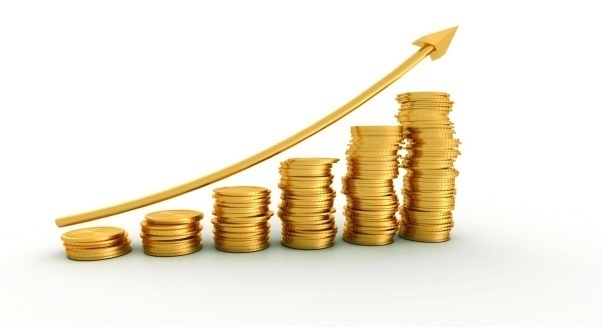 ДИНАМИКА  ПОСТУПЛЕНИЯ ДОХОДОВ В БЮДЖЕТ ЗИМИНСКОГО  ГОРОДСКОГО МУНИЦИПАЛЬНОГО ОБРАЗОВАНИЯ 
2021-2022 гг., тыс.руб.
СТРУКТУРА  ПОСТУПЛЕНИЯ НАЛОГОВЫХ  ДОХОДОВ БЮДЖЕТА ЗИМИНСКОГО  ГОРОДСКОГО МУНИЦИПАЛЬНОГО ОБРАЗОВАНИЯ ЗА 2022 г., тыс.руб.
68,6%
СТРУКТУРА  НЕНАЛОГОВЫХ  ДОХОДОВ БЮДЖЕТА ЗИМИНСКОГО  ГОРОДСКОГО
 МУНИЦИПАЛЬНОГО ОБРАЗОВАНИЯ ЗА 2022 г.                                      
тыс.руб.
4%
26%
3%
59%
Налоговые и неналоговые доходы ЗГМО              тыс. руб.
СТРУКТУРА  БЕЗВОЗМЕЗДНЫХ ПОСТУПЛЕНИЙ ОТ ДРУГИХ БЮДЖЕТОВ БЮДЖЕТНОЙ СИСТЕМЫ В БЮДЖЕТ ЗГМО ЗА 2022 г., тыс.руб.
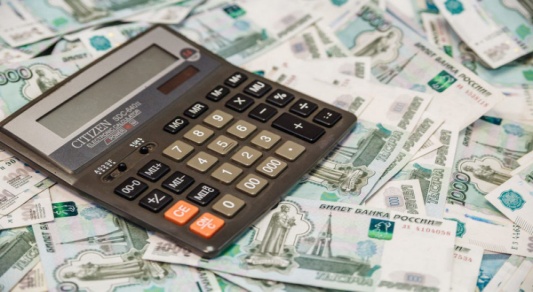 Безвозмездные поступления Зиминского городского муниципального образования за 2022 г.
ДИНАМИКА ДОХОДОВ БЮДЖЕТА ЗИМИНСКОГО  ГОРОДСКОГО
 МУНИЦИПАЛЬНОГО ОБРАЗОВАНИЯ 2018-2022 гг., тыс.руб.
Динамика исполнения расходов бюджета ЗГМО за 2021-2022 г.г.              по основным функциям, тыс.руб.
Расходы ЗГМО за 2021-2022г.г. по видам экономической направленности, млн.руб.
Расходы социальной направленности
Общегосударственные вопросы
Жилищно-коммунальное хозяйство
Национальная экономика
Прочие расходы
Удельный вес видов расходов в общем объеме расходов бюджета ЗГМО в 2022 году
Удельный вес программных расходов бюджета Зиминского городского муниципального образования 
 в 2022 году
Исполнение муниципальных программ                                                                          Зиминского городского муниципального образования за 2022 год (тыс.руб.)
Общее образование

1 115 894,1
Муниципальная программа Зиминского городского муниципального образования «Развитие образования»   на 2020-2024г.г.                                                 ( 1 499 676,1 тыс. руб.)
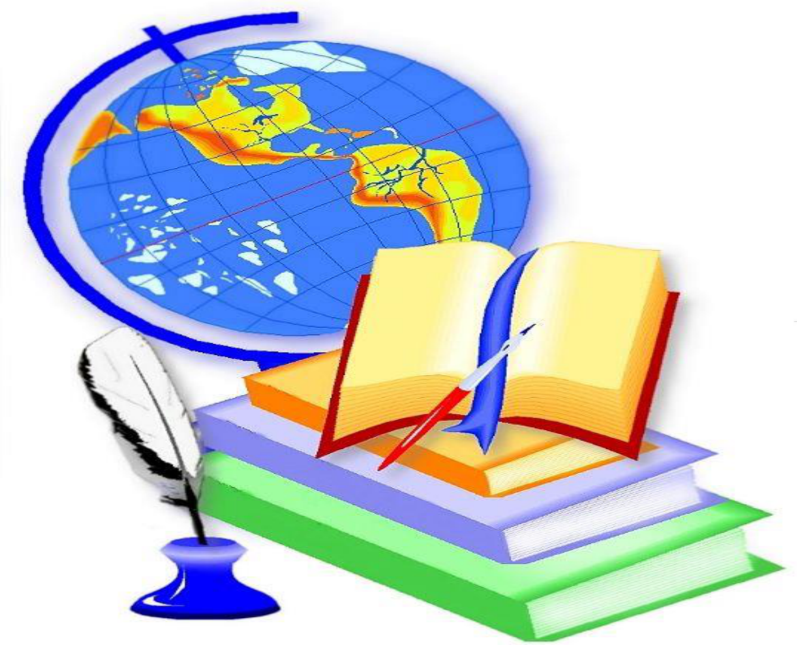 Дошкольное образование

321 234,9
Дополнительное образование детей в сфере образования
44 457,8
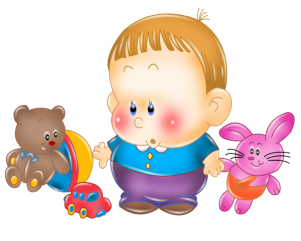 Обеспечение функций управления      в сфере образования
18 089,5
Муниципальная программа Зиминского городского муниципального образования «Молодежная политика» на 2020-2024 гг. ( 687,3 тыс. руб.)
исполнено по подпрограммам:
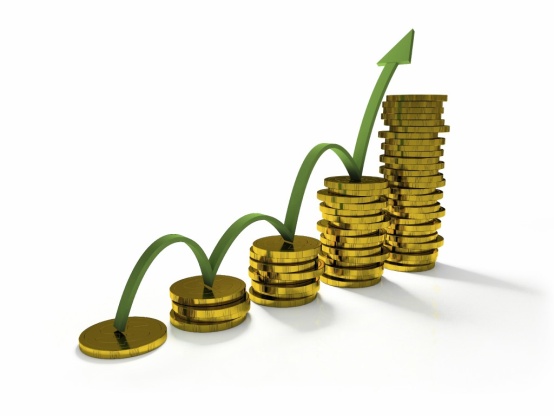 Муниципальная программа «Содействие развитию малого и среднего предпринимательства г. Зимы на 2020-2024 гг. (210,0 тыс. руб.)
основное мероприятие (тыс.руб.):
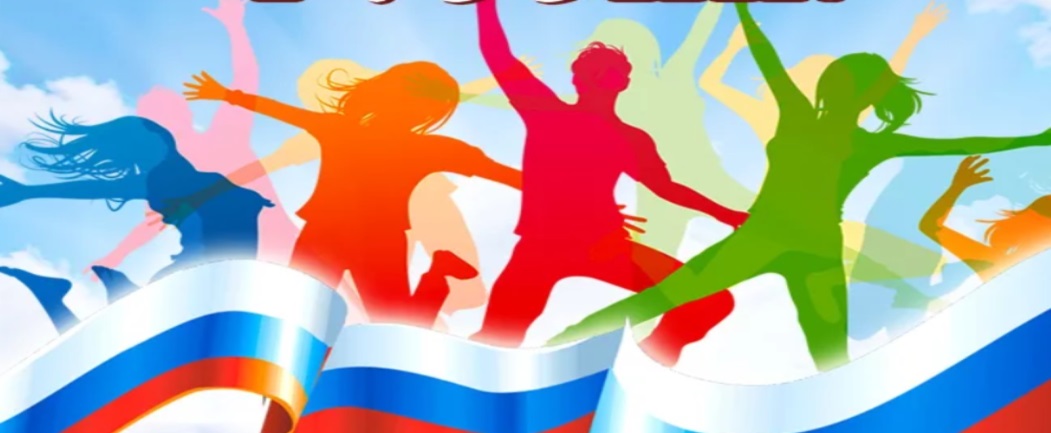 Муниципальная программа Зиминского городского муниципального образования «Развитие культуры» на 2020-2024 гг. ( 100 895,0 тыс. руб.)
исполнено по подпрограммам (тыс.руб.):
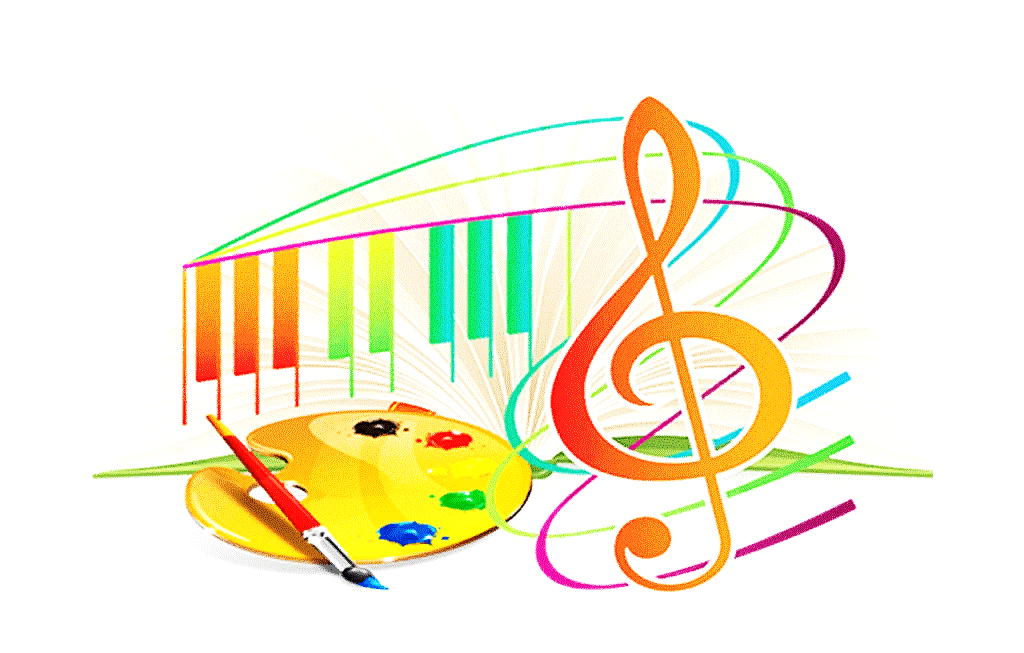 10 853,6
11 359,1
4 598,8
44 296,6
21 010,2
8 776,7
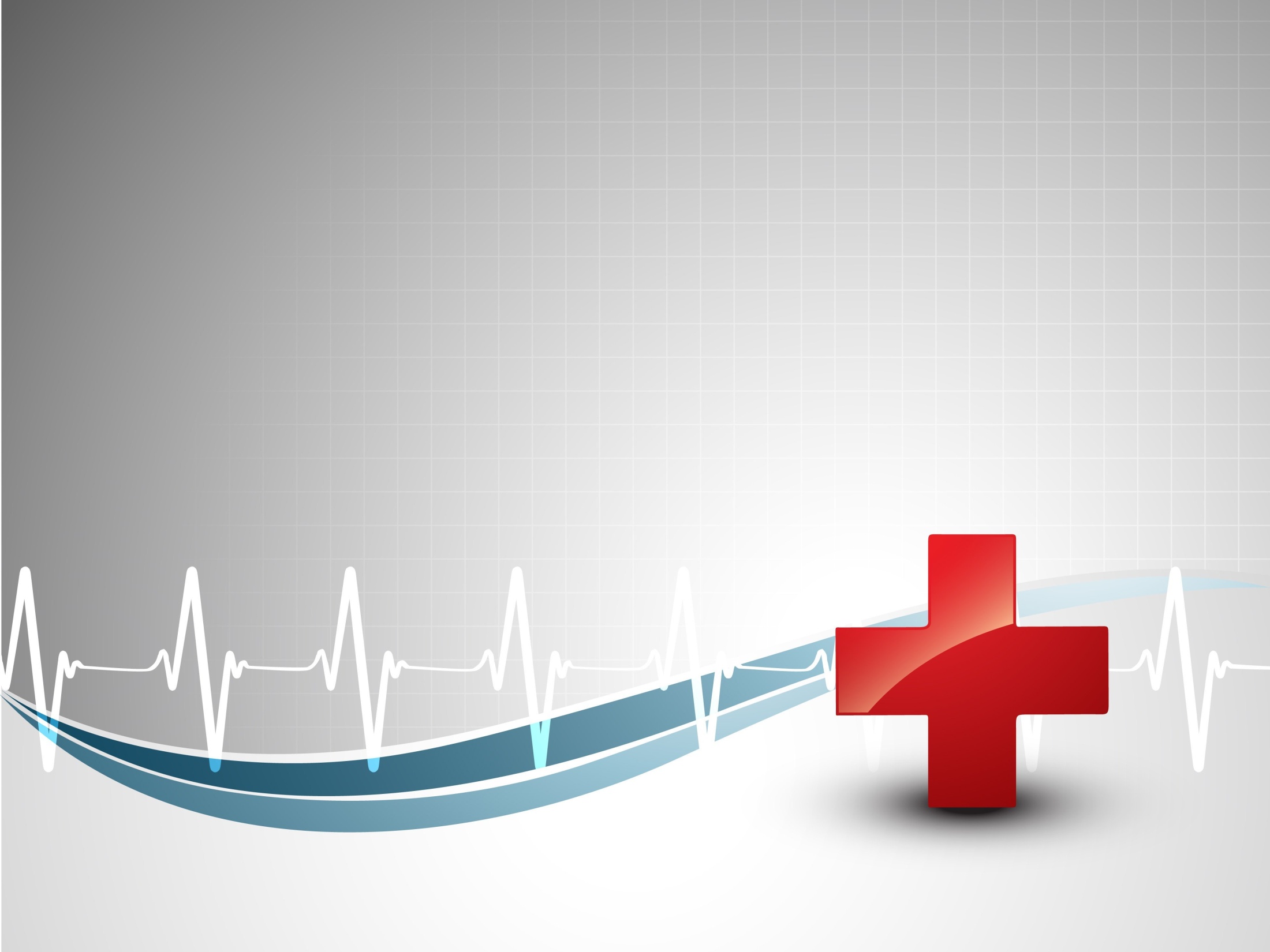 Муниципальная программа 
«Оказание содействия по сохранению и улучшению здоровья населения г.Зимы» на 2020-2024  гг.
 ( 225,7 тыс. руб.)
«Обеспечение медицинскими кадрами»
исполнено – 86,0 тыс. руб.
«Профилактика заболеваний и укрепление здоровья населения г. Зимы»
исполнено – 139,7 тыс. руб.
«Развитие физической культуры и спорта»
исполнено – 88 492,9 тыс. руб.
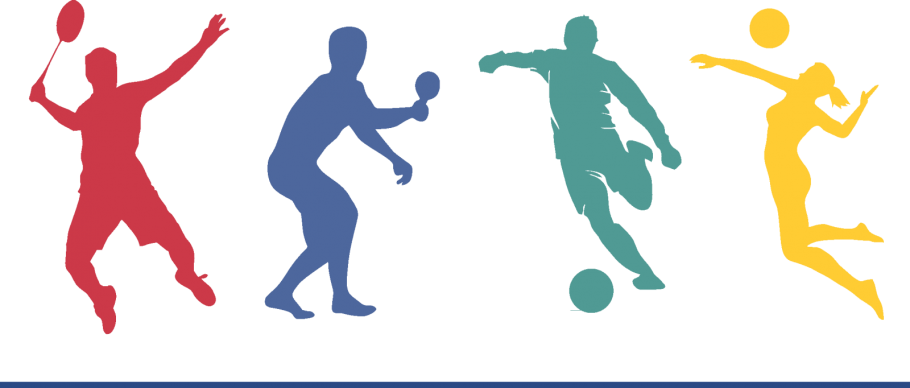 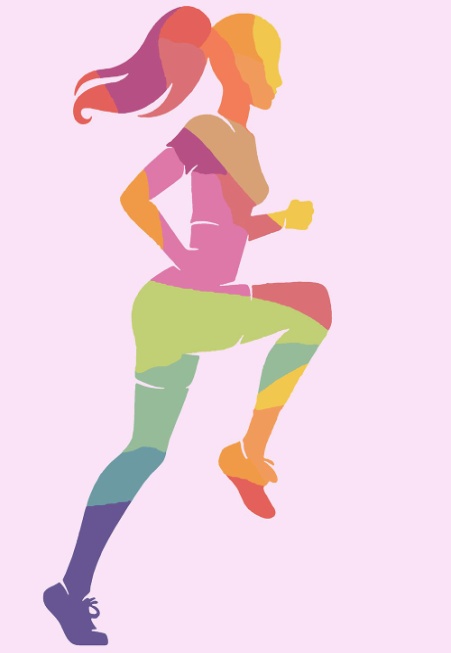 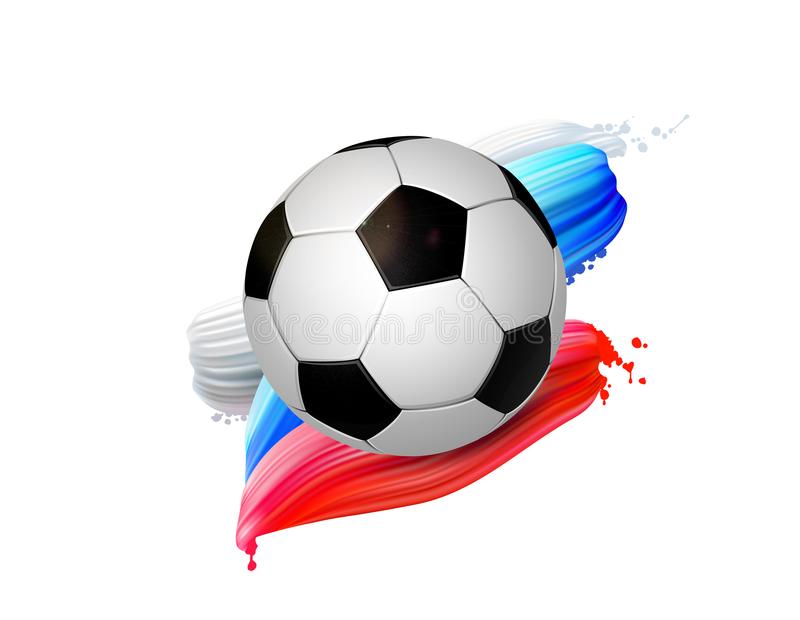 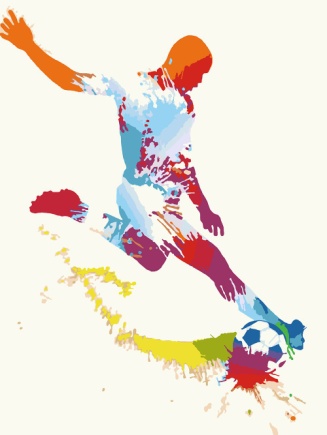 Муниципальная программа «Жилищно-коммунальное хозяйство» 
на 2020-2024 гг.  (151 762,3 тыс. руб.)
исполнено по подпрограммам:
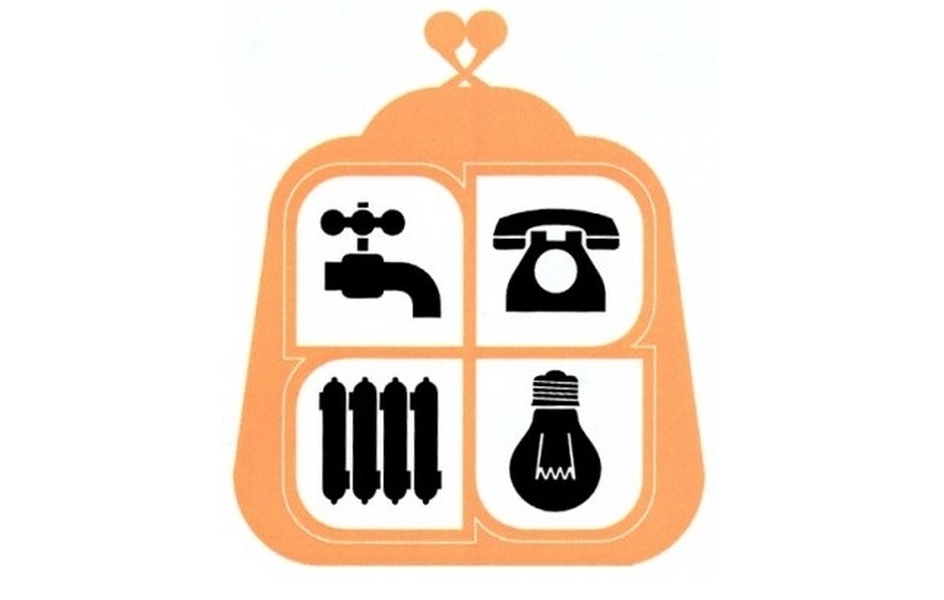 Муниципальная программа 
«Развитие дорожного хозяйства» на 2020-2024 гг. 
( 125 848,1 тыс.руб.)
«Повышение безопасности дорожного движения в Зиминском городском муниципальном образовании»
исполнено 
1 679,0 тыс. руб.
«Дорожное хозяйство на территории Зиминского городского муниципального образования»
исполнено 
124 169,1 тыс. руб.
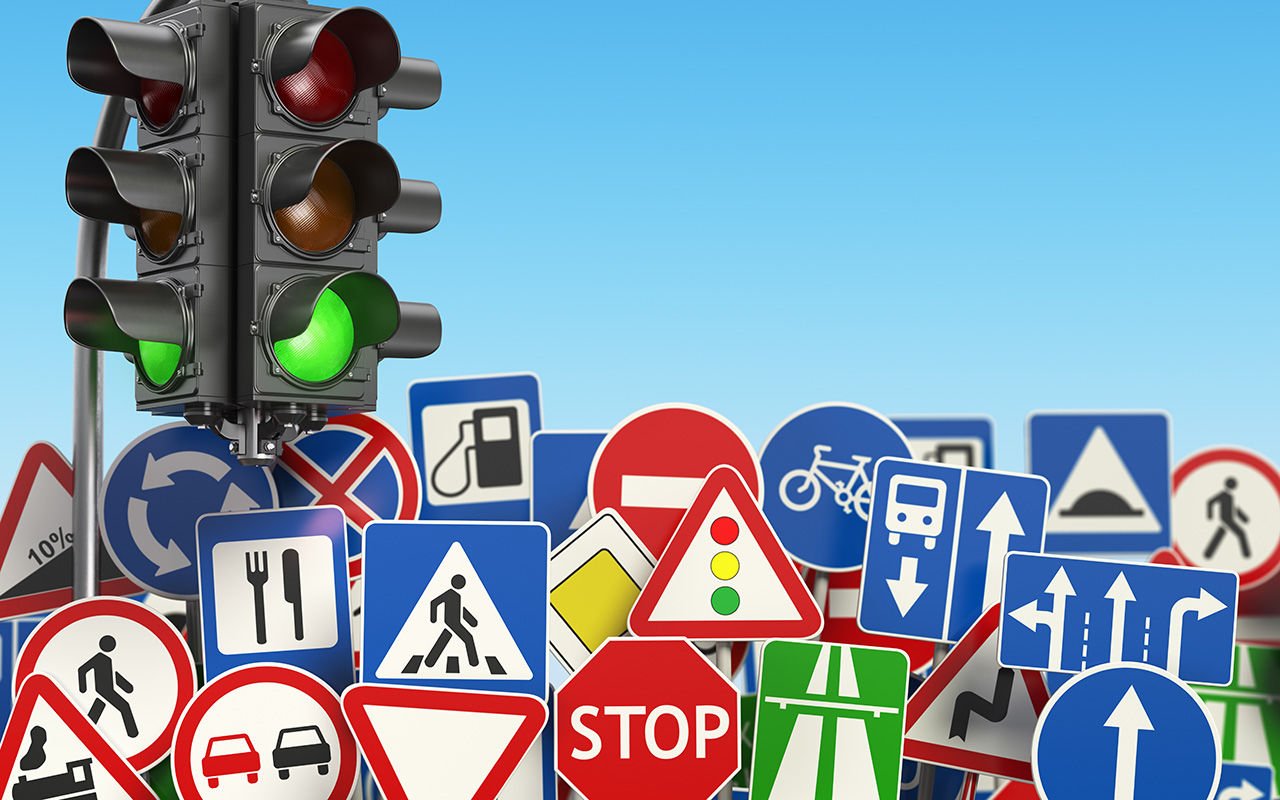 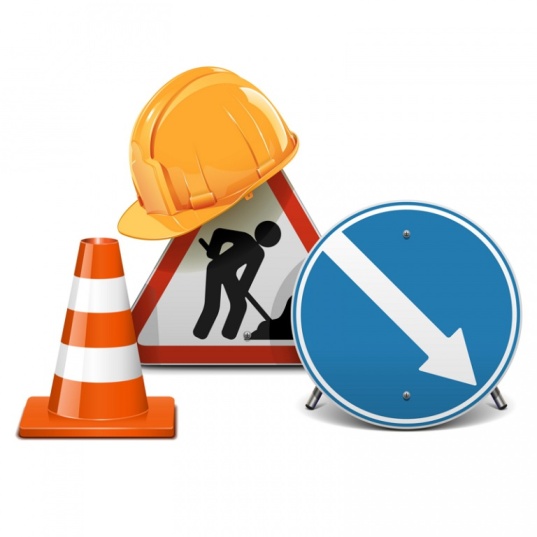 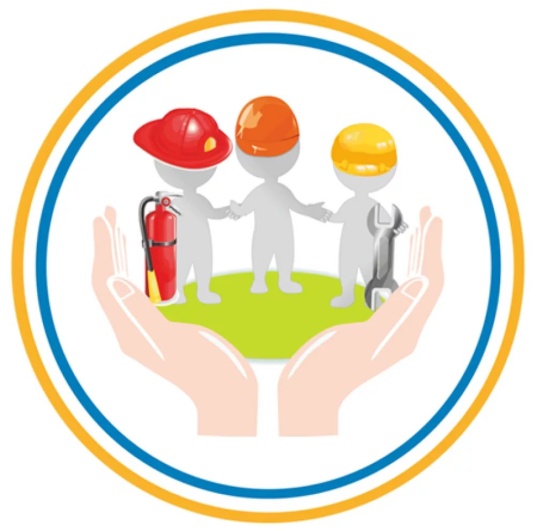 Муниципальная программа «Охрана труда» на 2020-2024г.г. (1 122,6  тыс.руб.)
«Проведение специальной оценки условий труда в муниципальных учреждениях ЗГМО»




Исполнено:
168,8  тыс.руб.
«Формирование и развитие методической, организационной и мотивационной основ для функционирования системы управления охраной труда»

 Исполнено:
37,5 тыс.руб.
«Обеспечение функции управления по исполнению отдельных областных государственных полномочий в сфере труда»


Исполнено:
915,3 тыс.руб.
Муниципальная программа «Безопасность»                          на 2020-2024 гг. 
(9 582,0 тыс.руб.)
«Профилактика правонарушений в ЗГМО»

Исполнено:
2 993,1 тыс.руб.
«Защита населения и территории г.Зимы от ЧС природного и техногенного характера»

Исполнено:
6 588,9 тыс.руб.
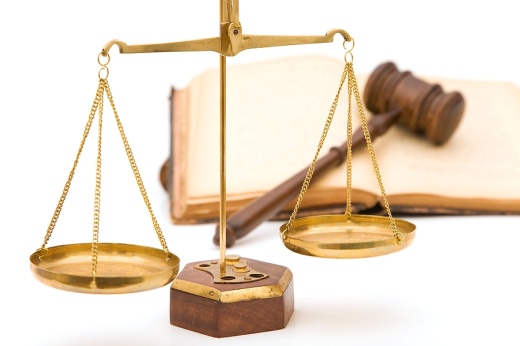 Муниципальная программа  «Социальная поддержка населения» на 2020-2024 гг. 
(50 487,6 тыс.руб.)
«Социальная поддержка и доступная среда для инвалидов» 
исполнено:
57,5  тыс.руб.
«Поддержка социально-ориентированных некоммерческих организаций» 

исполнено:
1 311,6  тыс.руб.
«Социальная поддержка отдельных категорий граждан»

исполнено:
36 870,0 тыс.руб.
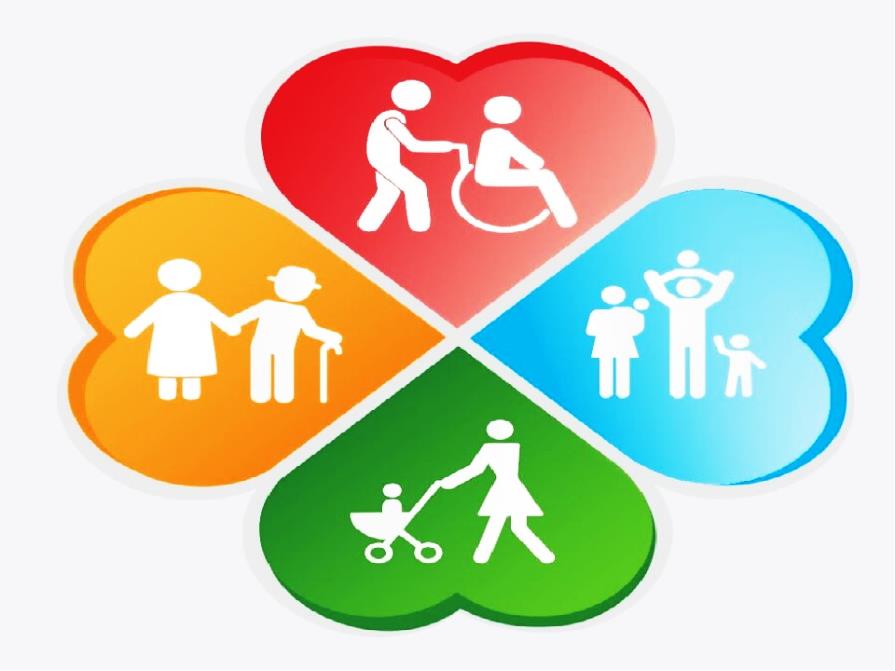 «Отдых оздоровление и  занятость детей и подростков в период летних каникул» 

исполнено:
3 593,6 тыс.руб.
«Функционирование детского оздоровительного лагеря палаточного типа «Тихоокеанец» 

исполнено:
8 105,0 тыс.руб.
«Обеспечение педагогическими кадрами» 

исполнено:
550,0  тыс.руб.
Муниципальная программа «Охрана окружающей среды ЗГМО» на 2020-2024 гг.
(28 777,4 тыс. руб.)
основные мероприятия (тыс.руб.):
3 511,8
16 751,7
8 513,9
Муниципальная программа «Формирование современной городской среды ЗГМО              на   2020-2024 гг. (15 075,7 тыс.руб.)
исполнено по подпрограммам(тыс.руб.):
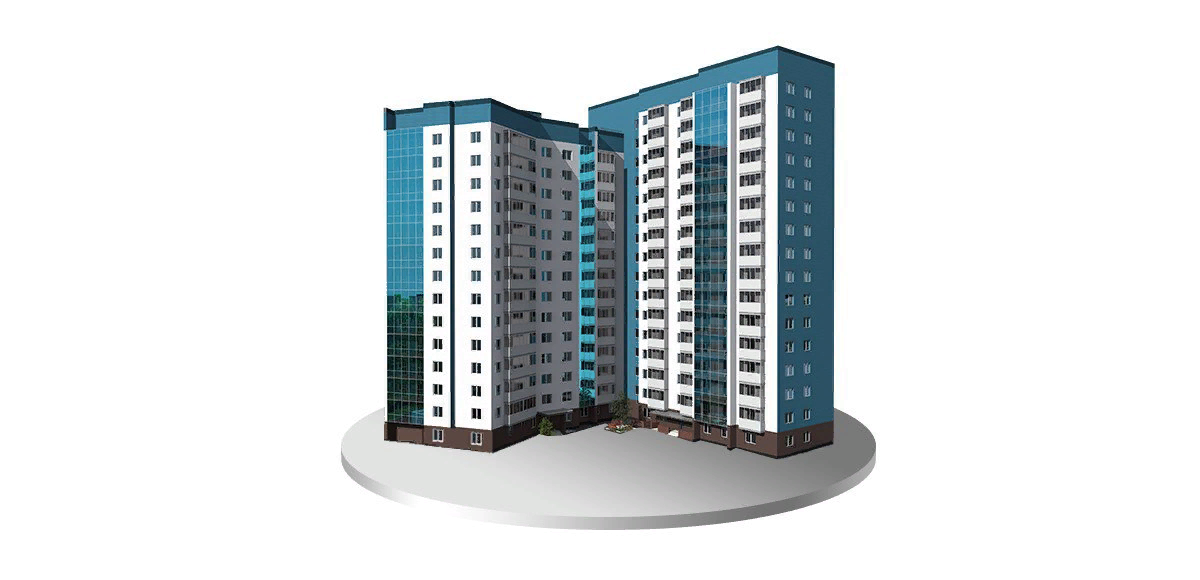 7 902,3
«Благоустройство дворовых территорий многоквартирных домов»
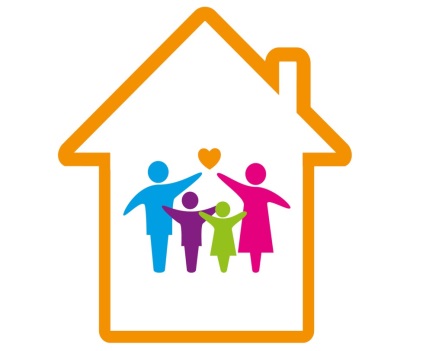 7 173,4
«Благоустройство общественных территорий»
Муниципальная программа «Обеспечение населения города доступным жильем» на 2020-2024г.г.
( 408 958,7 тыс. руб.)
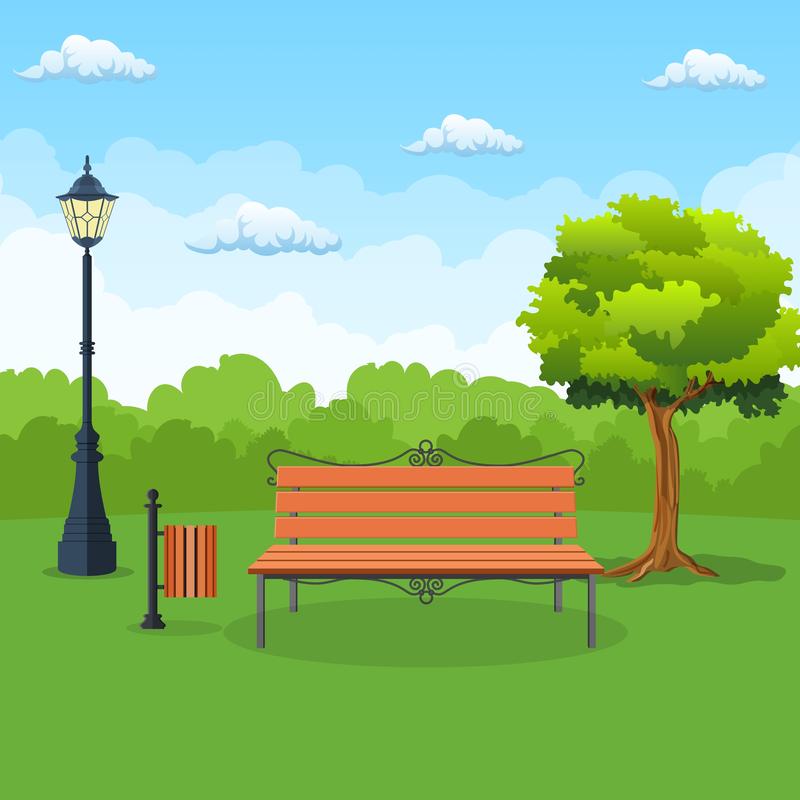 11 482,8
«Молодым семьям-доступное жилье»
397 475,9
Переселение граждан, проживающих на территории ЗГМО, из аварийного жилищного фонда, непригодного для проживания»
Реализация национальных проектов
Национальные проекты стратегического развития страны реализуются на основании Указа Президента Российской Федерации от 07.05.2018 № 204          «О национальных целях и стратегических задачах развития Российской Федерации на период до 2024 года».
Здравоохранение; Образование; Демография; Культура; Безопасные и качественные автомобильные дороги; Жильё и городская среда; Экология; Наука и университеты; Малое и среднее предпринимательство и поддержка индивидуальной предпринимательской инициативы; Производительность труда и поддержка занятости; Международная кооперация и экспорт; Цифровая экономика; Туризм и индустрия гостеприимства; Комплексный план модернизации и расширения магистральной инфраструктуры.
14 национальных проектов России
4 национальных проекта России, 
реализуемых  в  Зиминском городском муниципальном образовании (тыс.руб.)
Объем муниципального долга
 Зиминского городского муниципального образования (тыс.руб.)
+ 7 737,9
- 2 586,6
- 300,0
(переоформление)
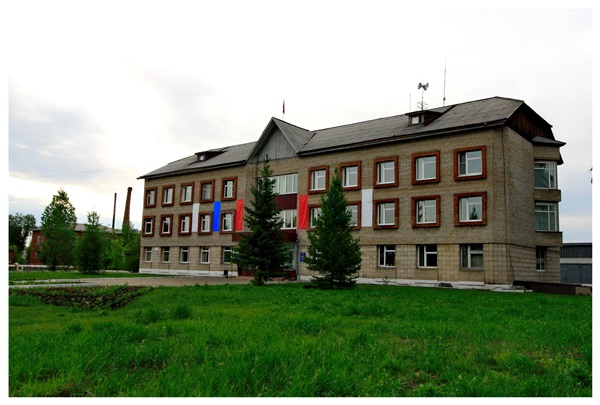 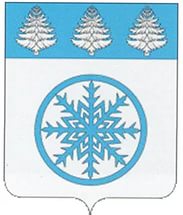 Разработчиком презентации
 «Бюджет для граждан»
 является Управление по финансам и налогам администрации Зиминского городского муниципального образования
Спасибо за внимание!
Контактная информация:
г.Зима, ул. Лазо, д. 25
Тел./факс :8(39554)3-60-90
E-mail: fin04@gfu.ru
Официальный сайт:
www.zimadm.ru